Мастер - класс“Ознакомление дошкольников 3-4 лет с ягодами (дикоросами) Ленинградской области.”
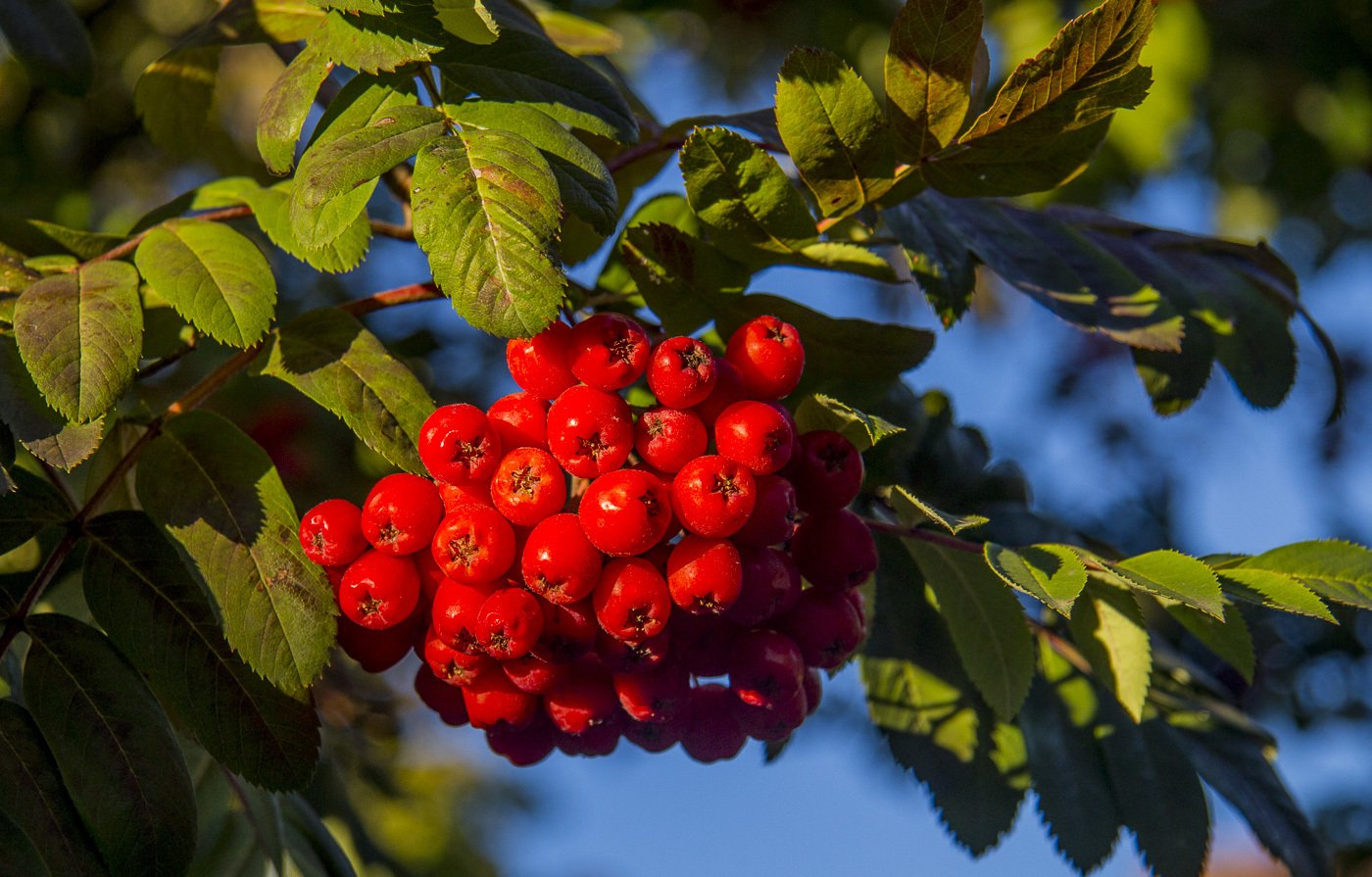 Презентацию подготовили воспитатели
ГБДОУ №30 Василеостровского района 
Шапекина Анна Валентиновна
Шушарина Людмила Ивановна
Я по парку погуляла,Где заря растёт узнала.Поглядела вверх — онаСразу стала мне видна!Ярко ягодки горят,На меня они глядят!Что за чудная картина?-Это дерево — рябина!
                         В. Сибирцев
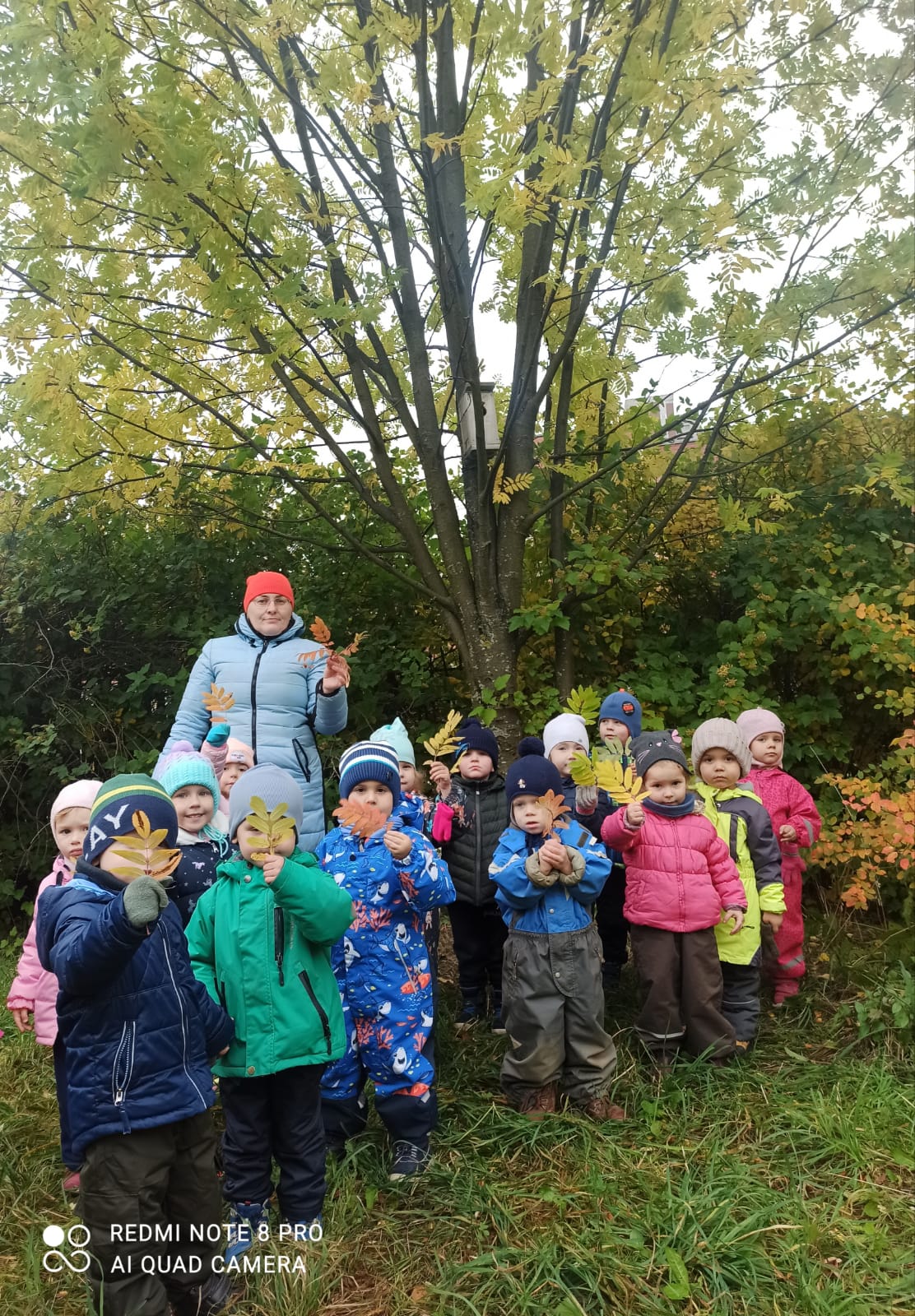 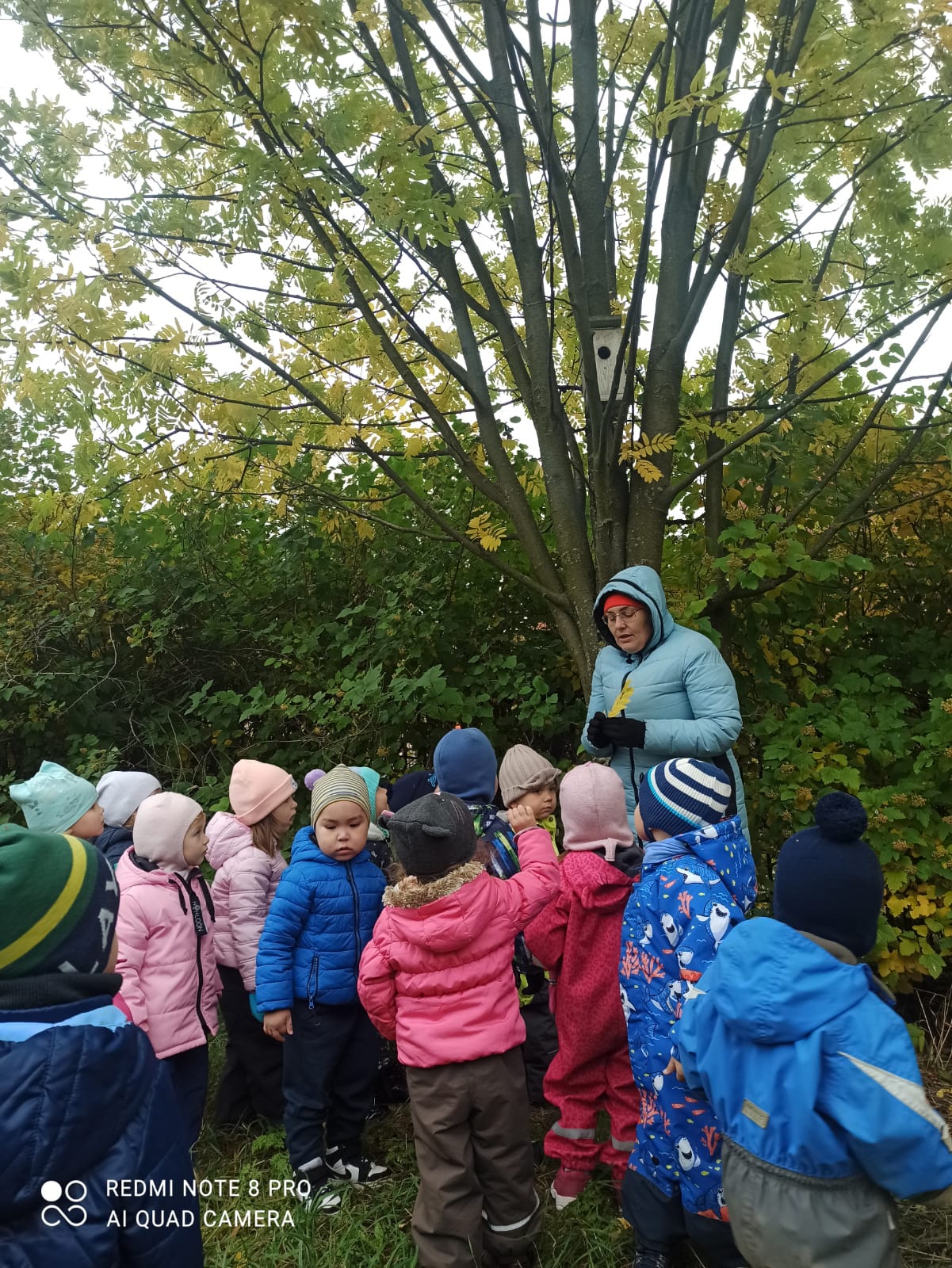 Рассматривание рябины на прогулке
Лист внутренняя сторона
Лист лицевая сторона
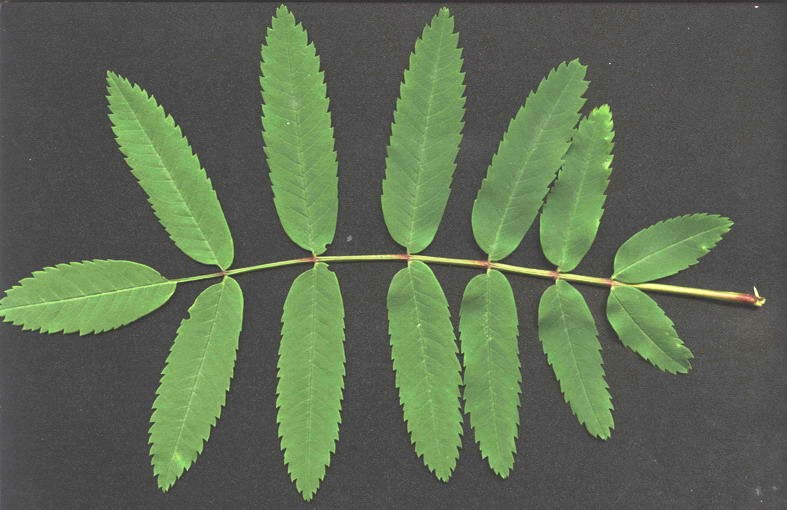 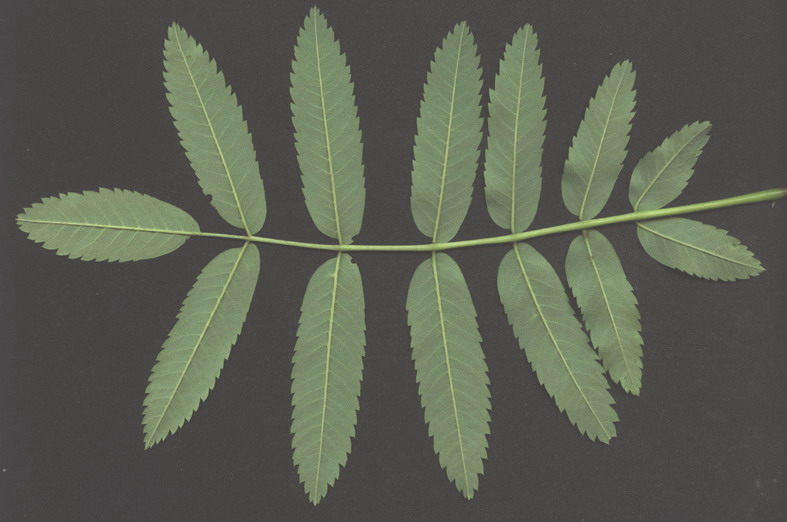 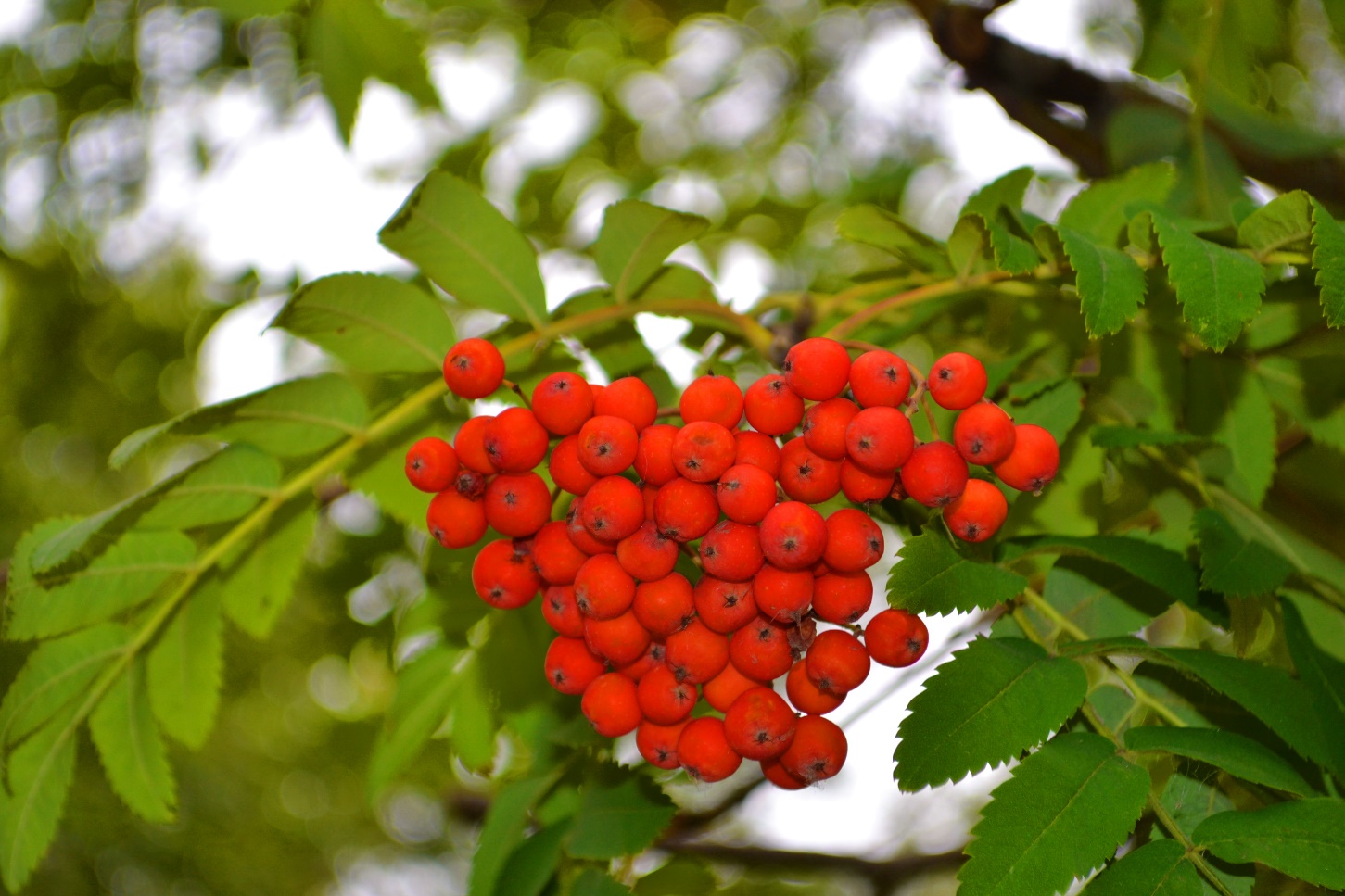 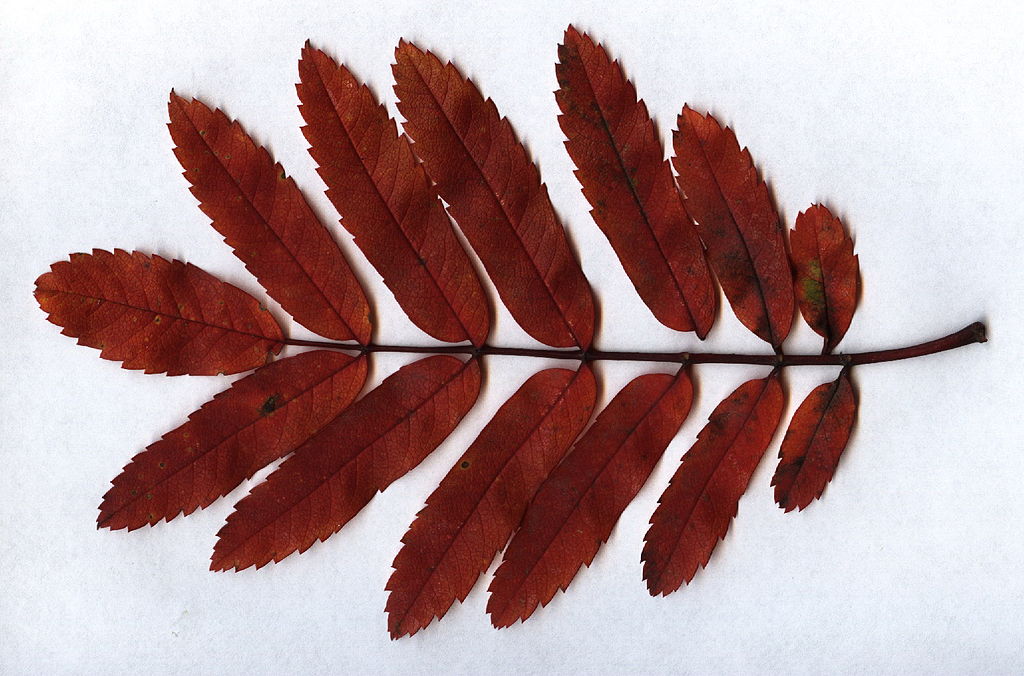 Лист. Осенняя окраска                           Плоды рябины
Рябина  красная, либо обыкновенная является плодовым деревом. Ягоды рябины зимой любят есть птицы.
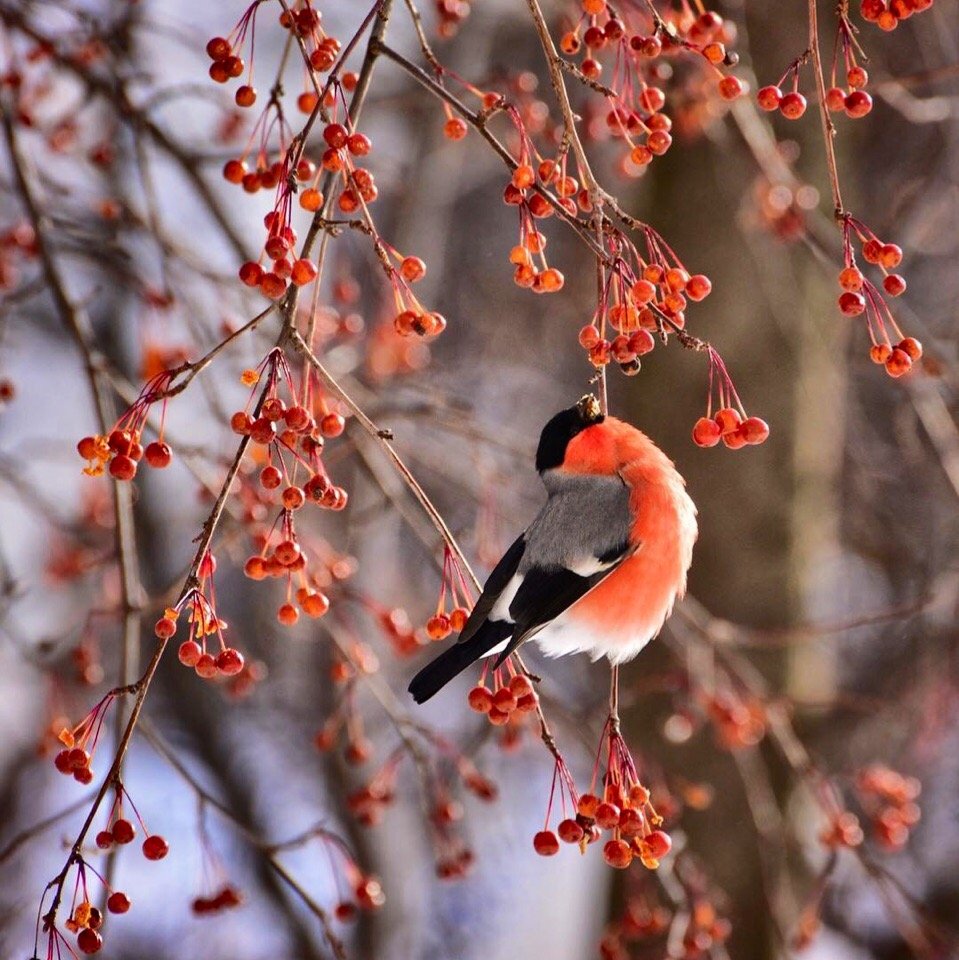 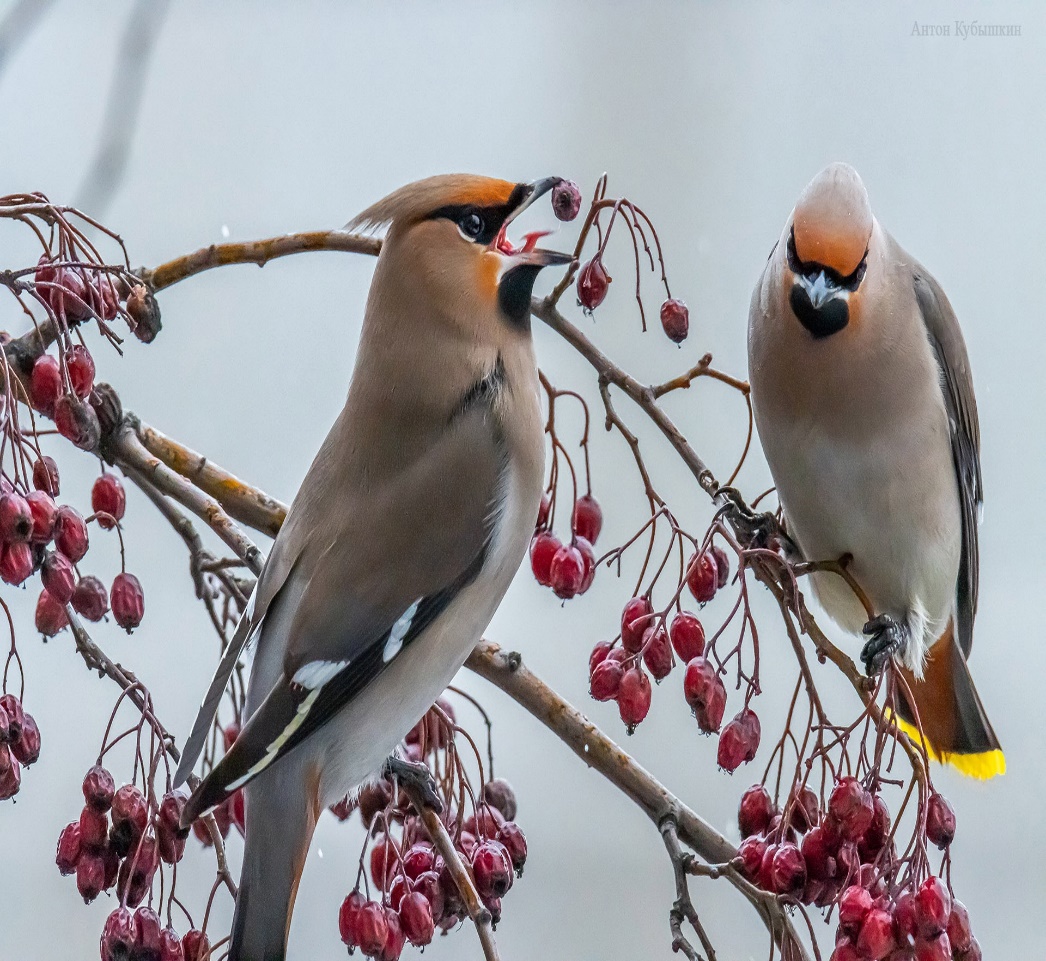 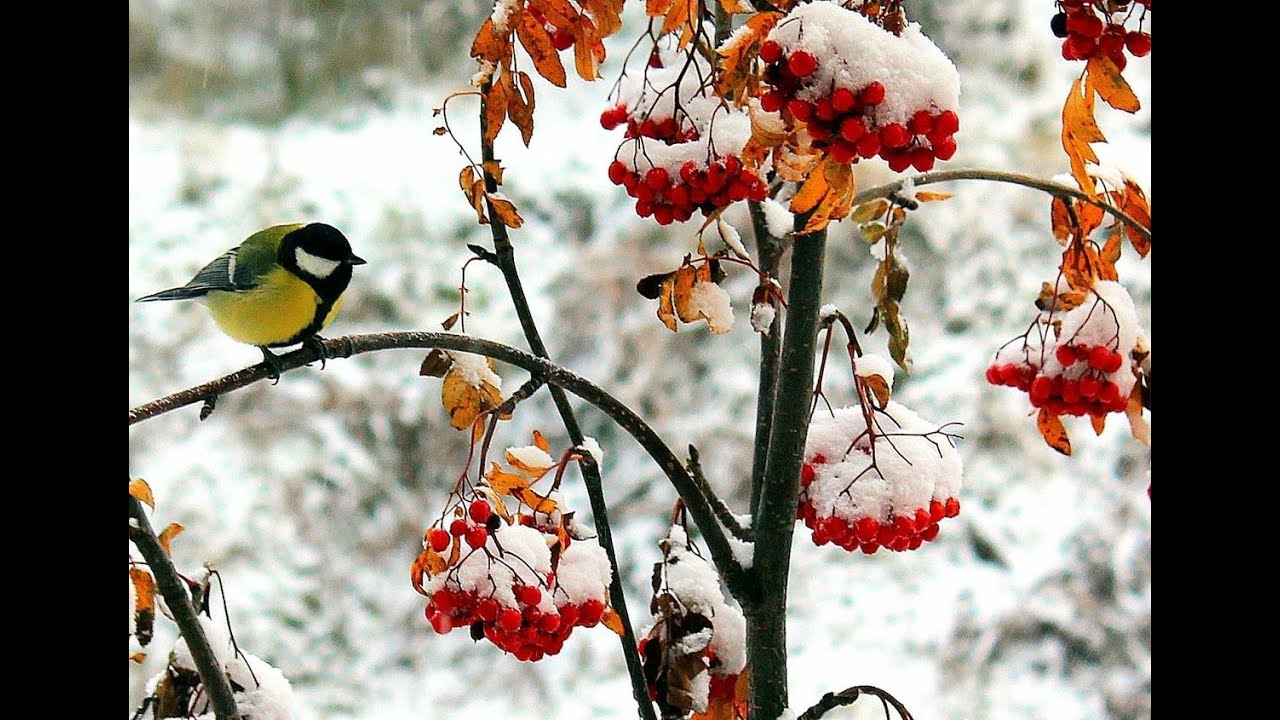 Полезные свойства рябины:
Ягоды рябины используются для производства конфет, повидла, мармелада, желе, пастилы, варенья. Для укрепления здоровья  рекомендуется употреблять напиток из рябины.
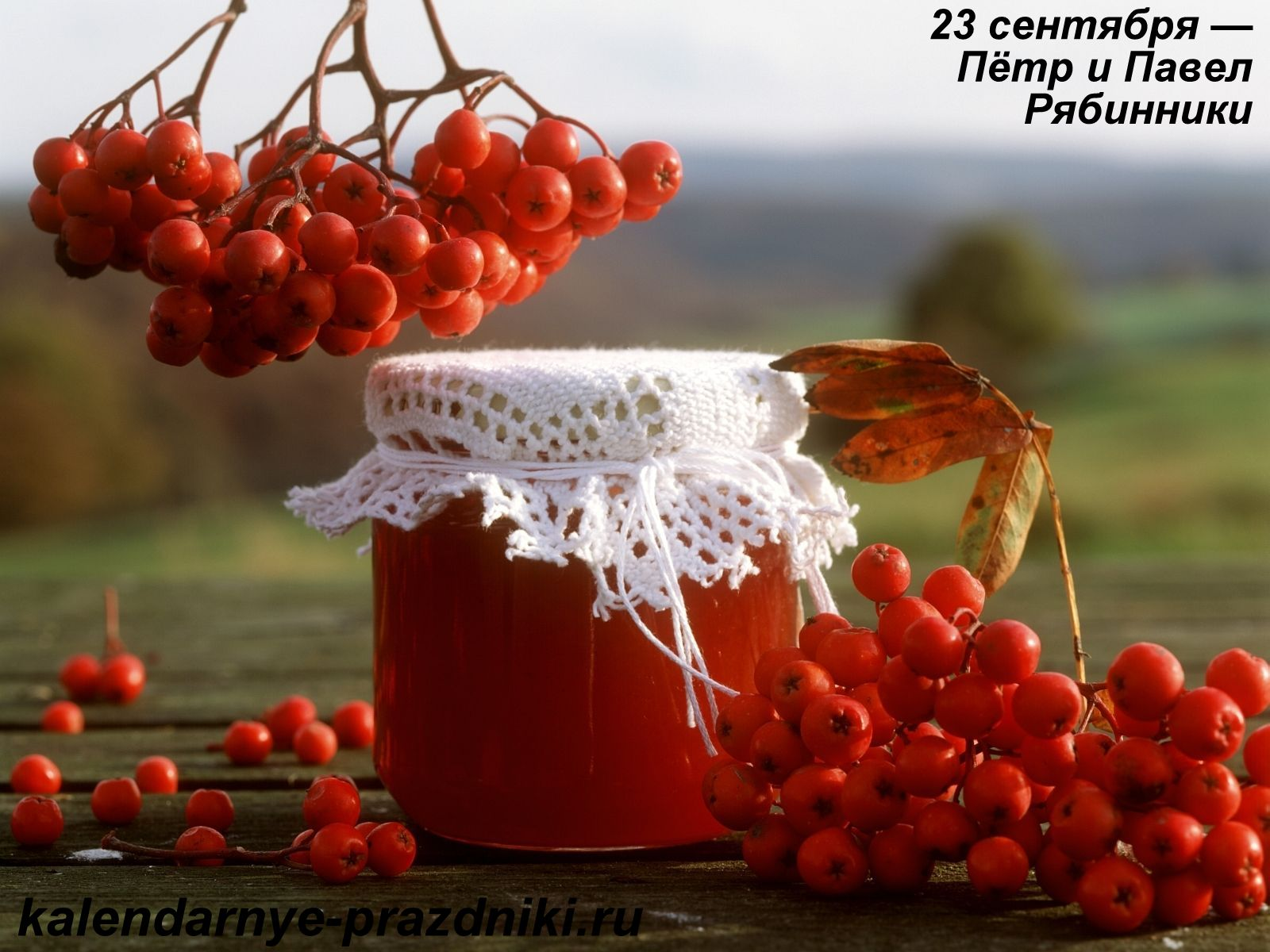 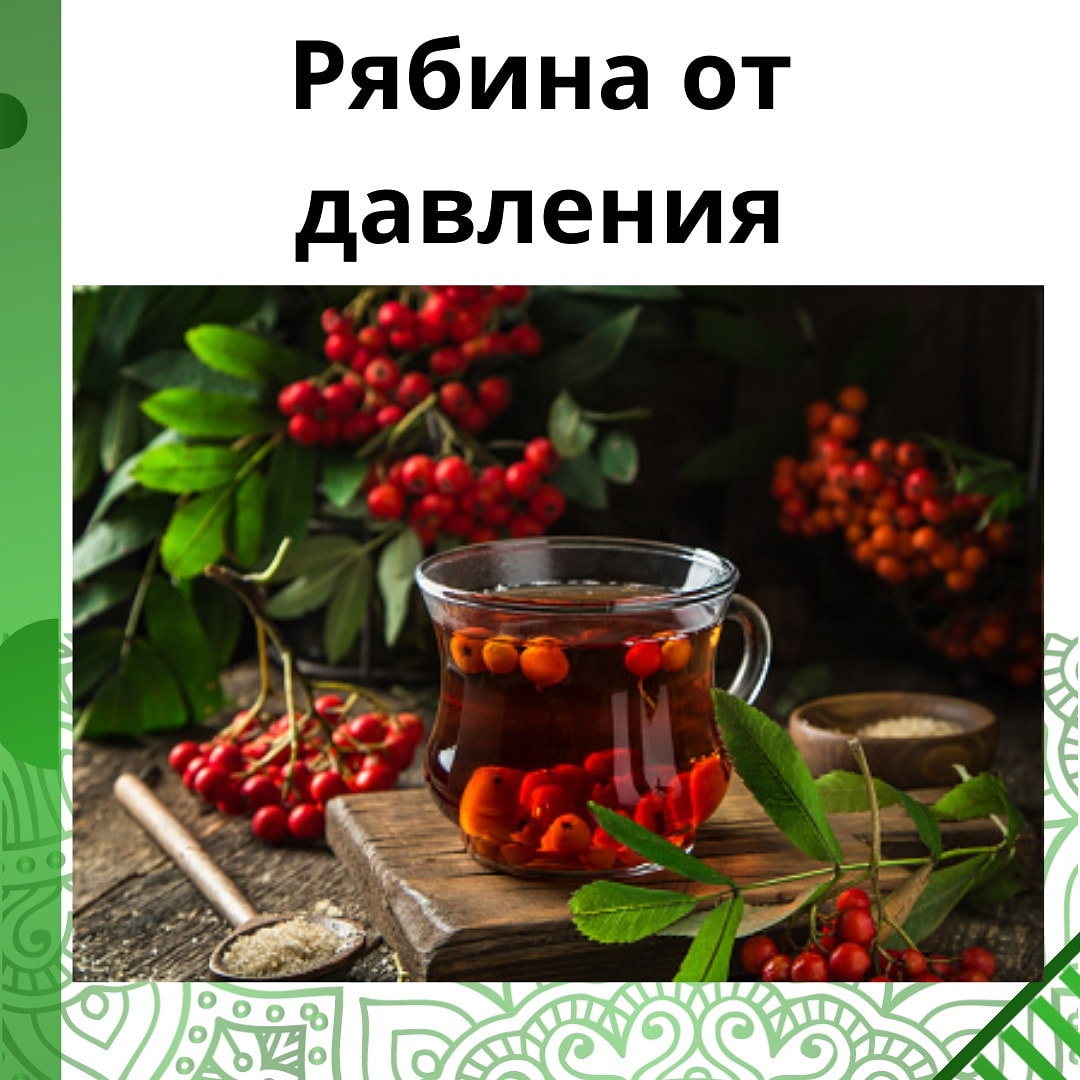 Рябина в искусстве
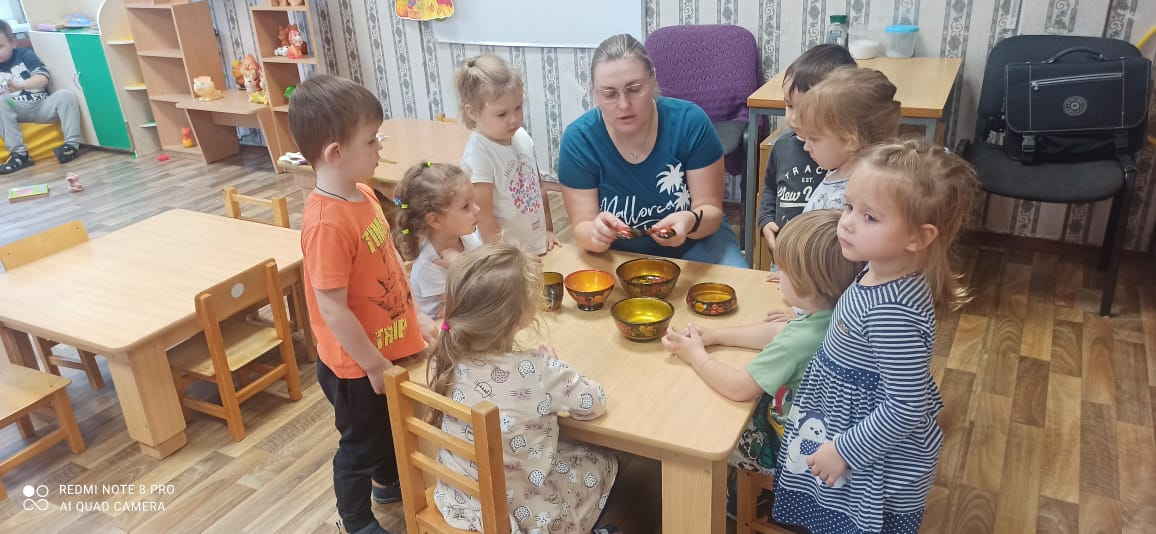 Рябина в искусстве
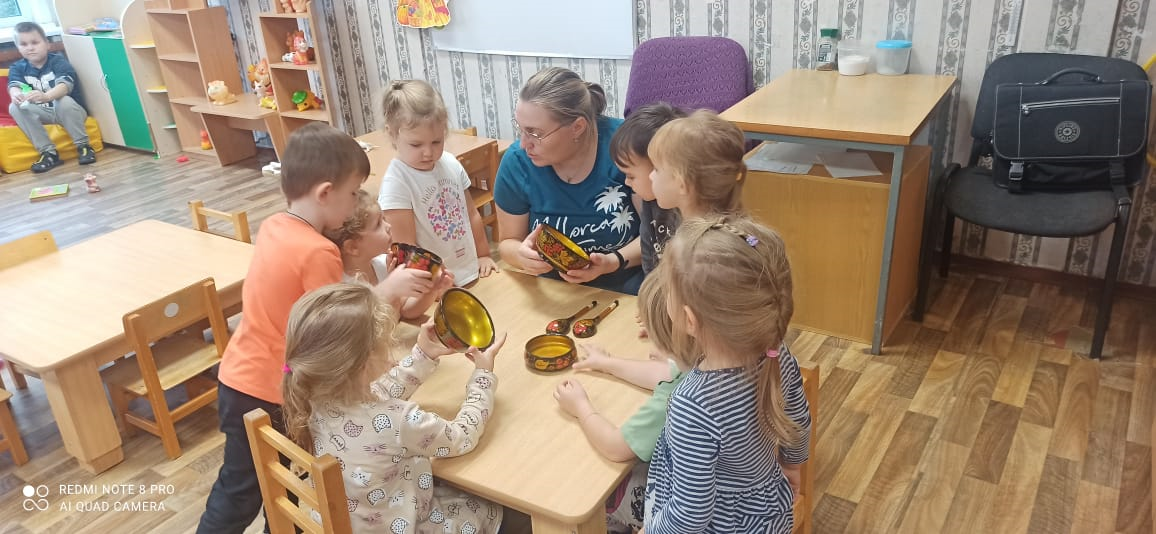 Рассматривание изделий  русского народного промысла
Рисование
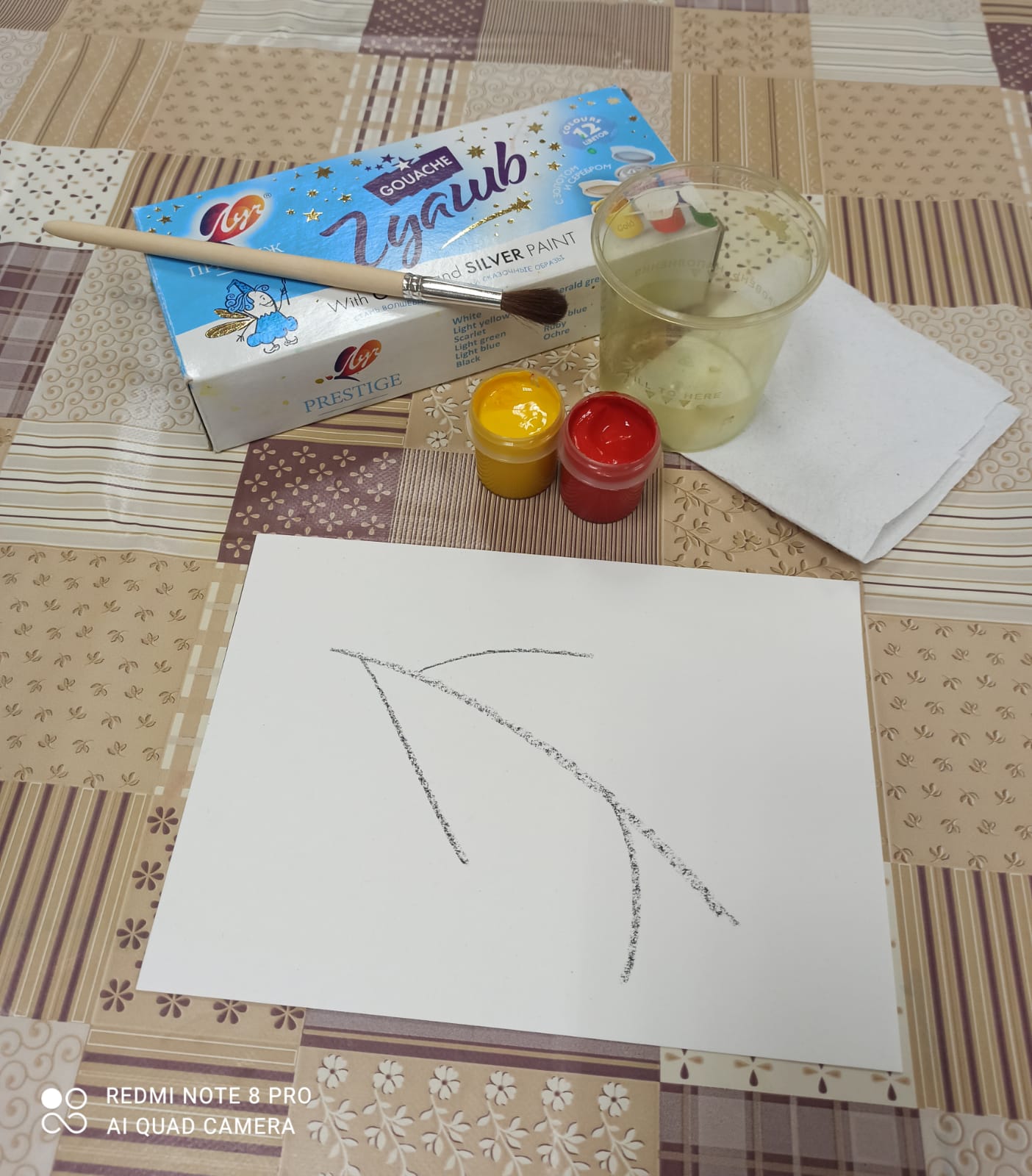 Материал:
Клеенка на стол
Баночка для воды
Баночки с красной и желтой гуашью
Кисть белка - любая
Салфетка
Бумага для акварели формата А4 с заранее нарисованной веткой
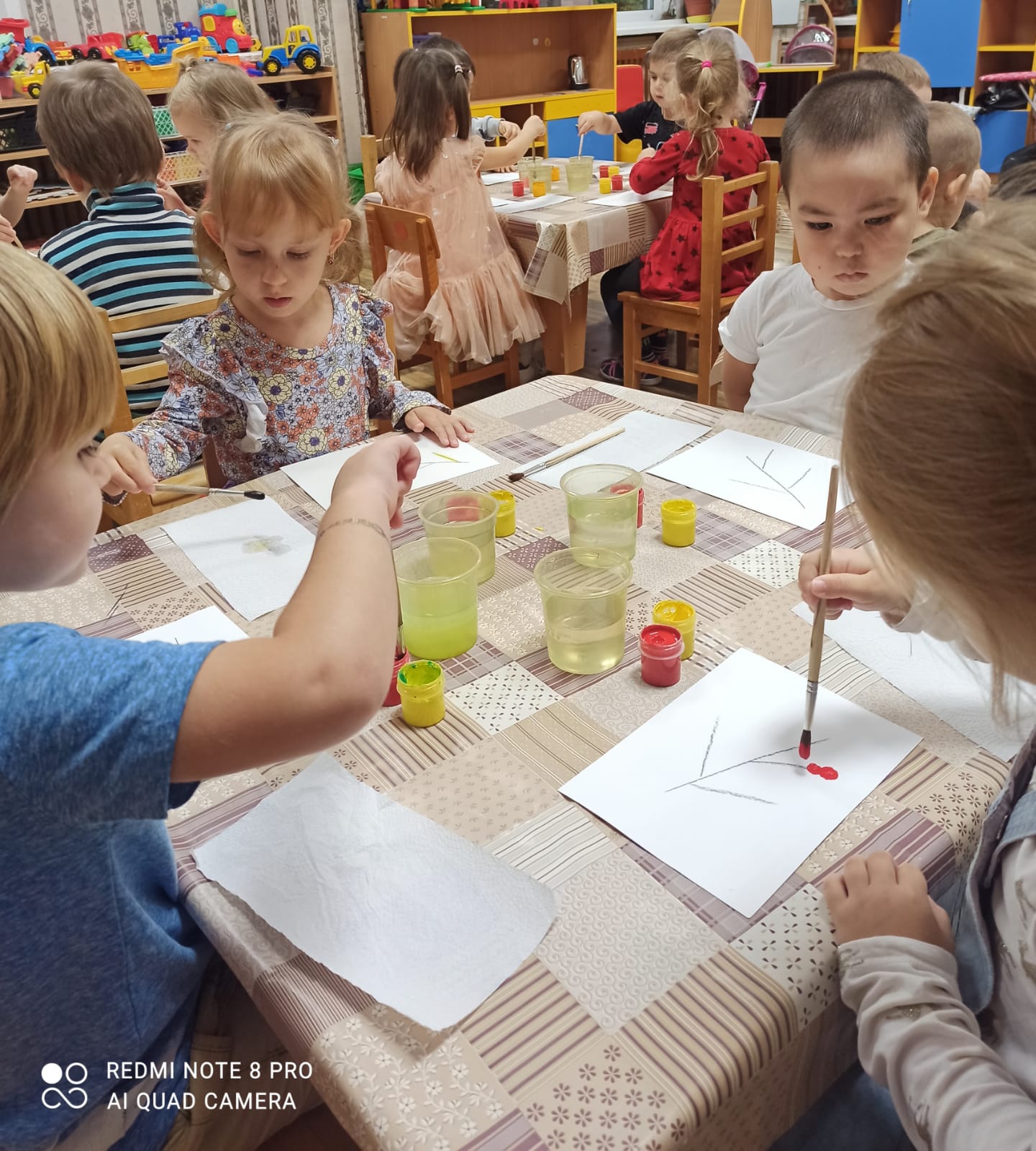 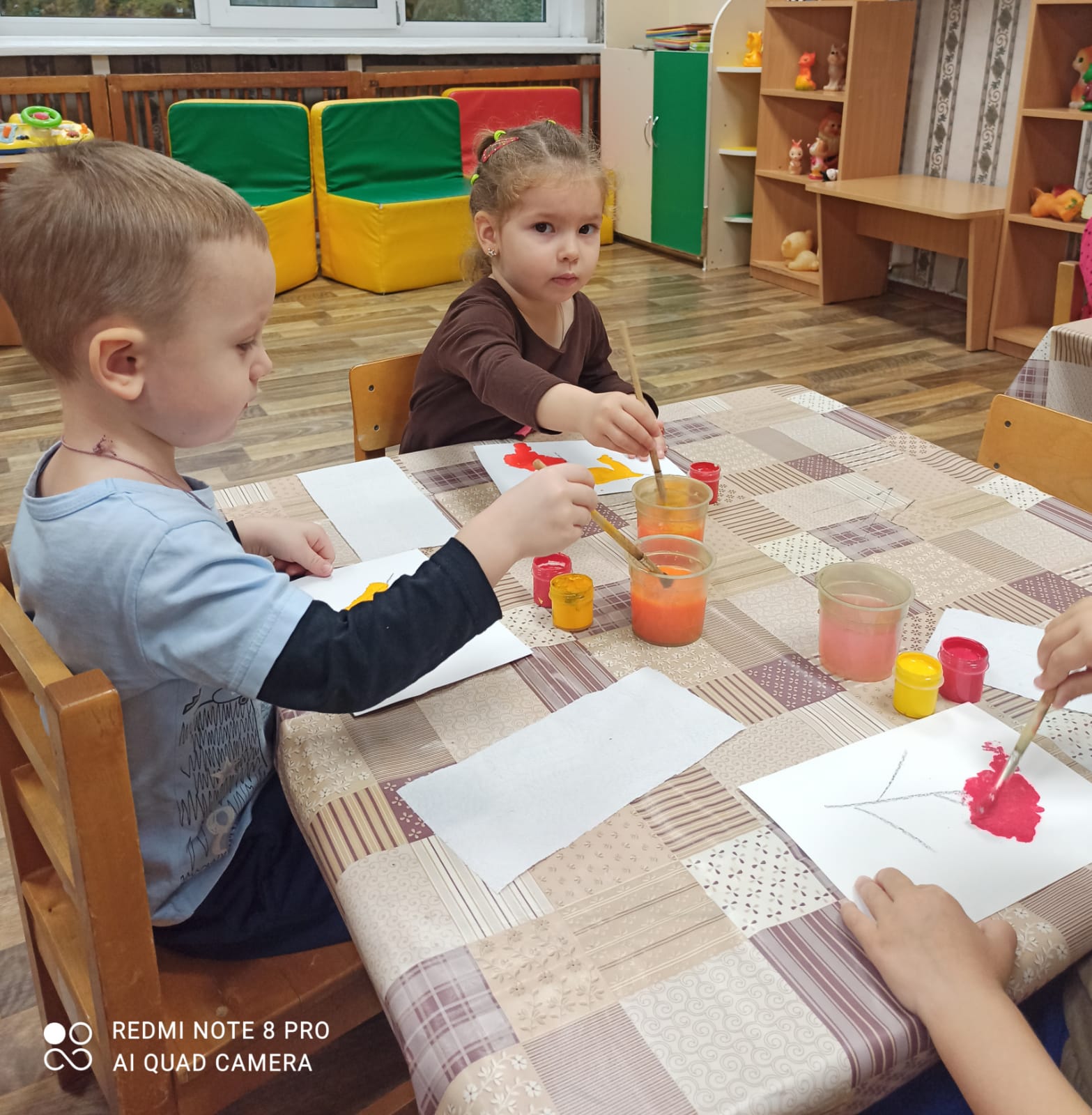 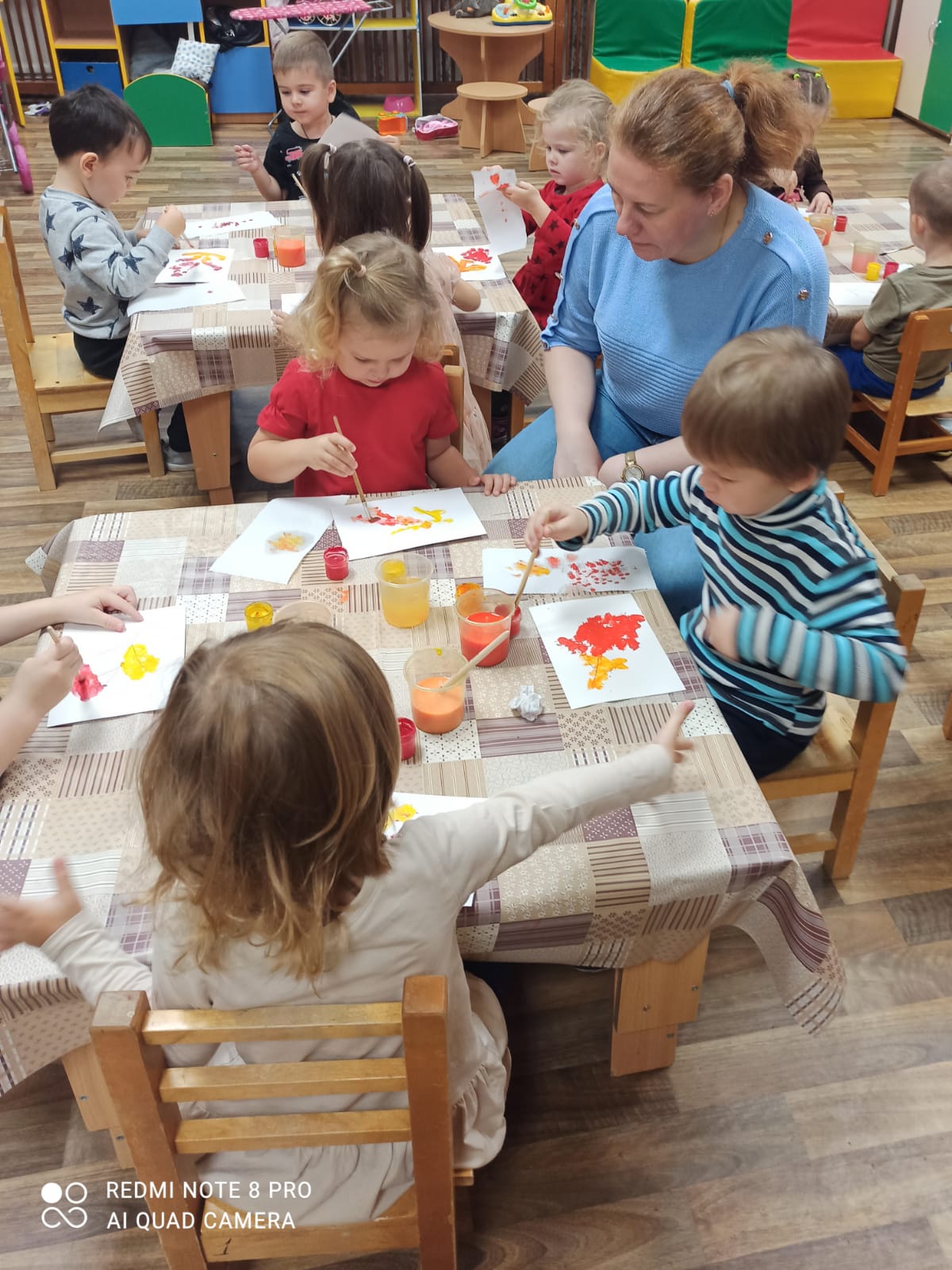 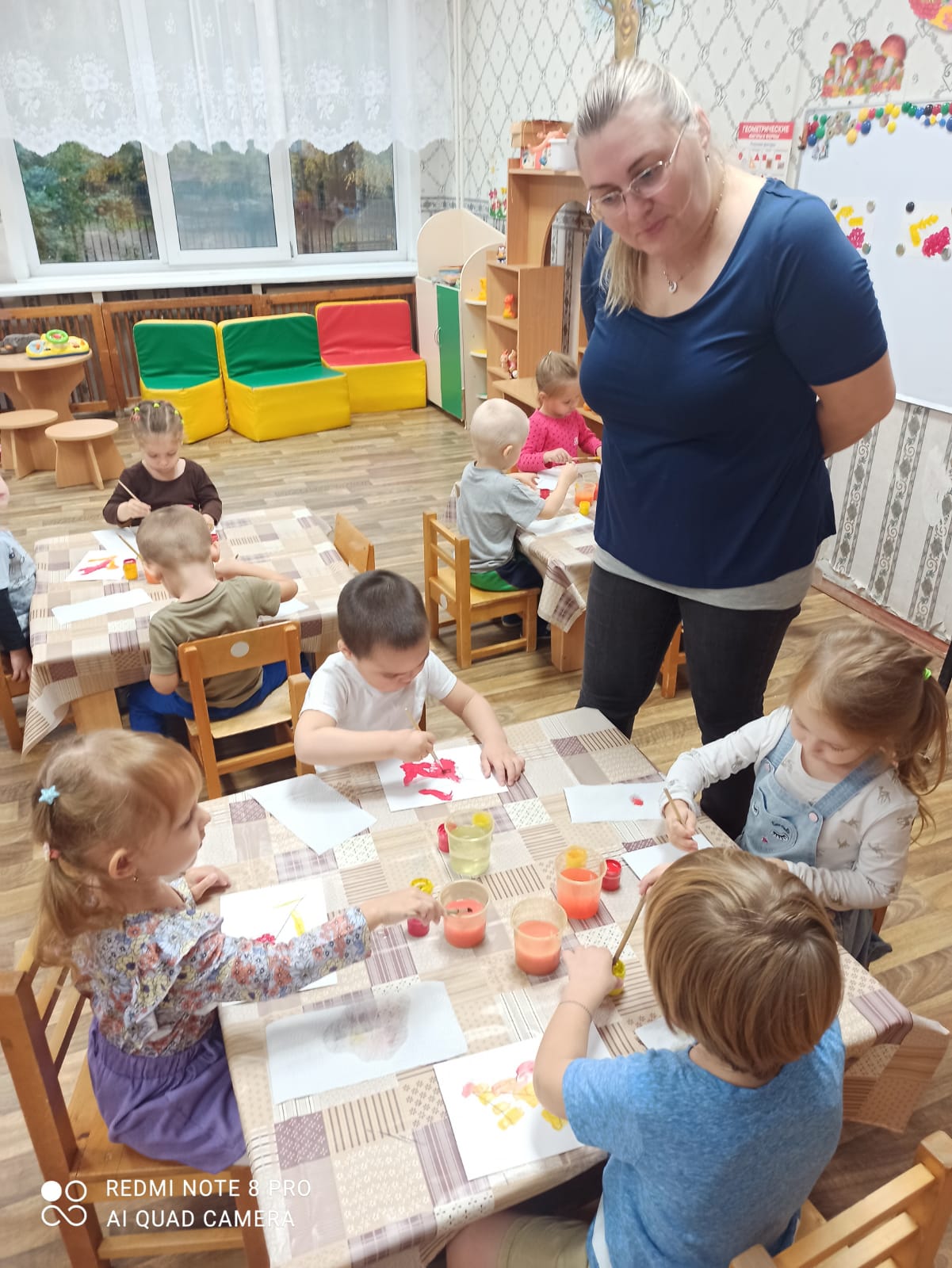 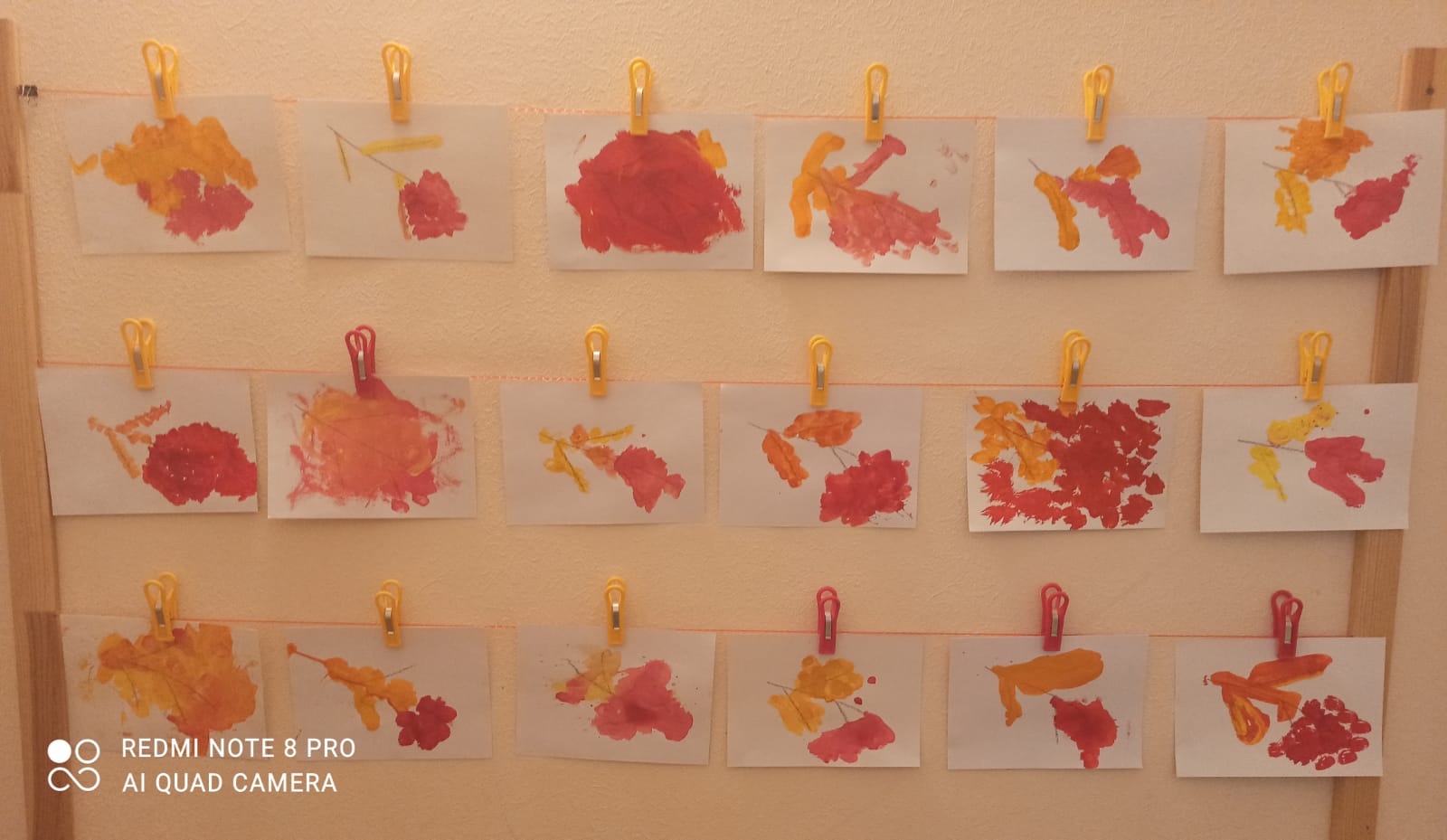 Спасибо за внимание!